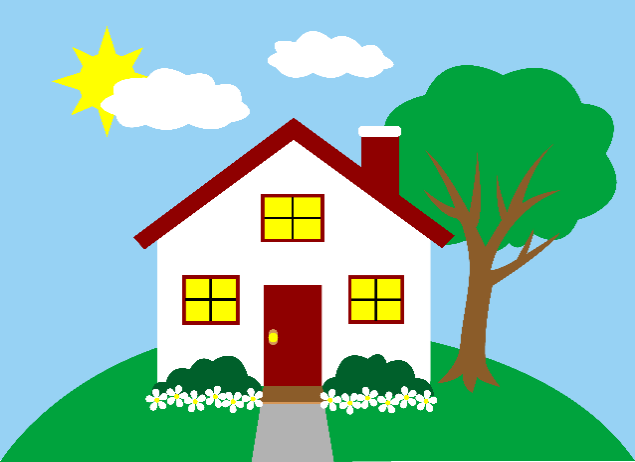 NJ Property Tax Relief Programs
1
11-23-2020 v1.0
NJ Adv NJ Property Tax Relief Programs
NJ Property Tax Relief Programs
Property Tax Deduction/Credit
 Homestead Benefit
 Property Tax Reimbursement (PTR)
 aka Senior Freeze
 Other
 Deduction for Senior Citizens/Disabled
 Deduction for Veterans
 Exemption for Disabled Veterans
2
11-23-2020 v1.0
NJ Adv NJ Property Tax Relief Programs
Property Tax Deduction/Credit
3
11-23-2020 v1.0
NJ Adv NJ Property Tax Relief Programs
NJ Property Tax Deduction/Credit
For:  Homeowners, Tenants & Mobile Homeowners
NJ taxable income deduction or tax credit, whichever is most beneficial for taxpayer
TSO determines which is better
Property tax credit is a refundable credit of $50 ($25 if filing MFS) 
Property tax deduction is a reduction of NJ taxable income    
Claimed on NJ income tax return
Property tax deduction claimed on NJ 1040 Line 39; Credit claimed on Line 55
Based on real estate taxes paid or rent/mobile home site fees paid 
Homeowners can claim amount of property taxes paid, up to a maximum of $15,000
Renters can claim 18% of rent as property taxes
Mobile homeowners can claim 18% of site fees paid as property taxes
4
11-23-2020 v1.0
NJ Adv NJ Property Tax Relief Programs
General Eligibility Requirements for NJ Property Tax Deduction/Credit
NJ resident & occupied principal residence in NJ (as homeowner or tenant)
Principal residence subject to property taxes & taxes paid either as property taxes or through rent 
Cannot claim if living in tax-exempt housing not subject to property taxes or in housing subject to Payments in Lieu of Taxes - P.I.L.O.T.)
If principal residence was a unit in multiunit building you owned, property had no more than 4 units and no more than 1 was commercial unit
5
11-23-2020 v1.0
NJ Adv NJ Property Tax Relief Programs
General Eligibility Requirements for NJ Property Tax Deduction/Credit
cont’d
Gross income (NJ 1040 Line 29) > $20K for MFJ/HOH/QW or $10K for S/MFS (i.e. - must be above filing threshold)
          OR
    Age 65 & older or blind or disabled
6
11-23-2020 v1.0
NJ Adv NJ Property Tax Relief Programs
Renters - Specific Eligibility Requirements for NJ Property Tax Credit
Legally responsible for paying rent & has paid it
Written agreement with landlord or person on lease stating responsibility
If taxpayer lives with someone & contributes towards rent, but there is no written document stating responsibility, cannot claim property tax credit.  Responsible party can claim.
Rented dwelling must have separate kitchen & bath facilities
Residence must be subject to property taxes (not public housing, dorms, special construction tax breaks)
7
11-23-2020 v1.0
NJ Adv NJ Property Tax Relief Programs
Property Tax & Rent on a NJ Return
OK to claim both rent and property taxes 
But only amounts for period when was principal residence
If both paid rent and owned for same period of time, only one can be principal residence for that period of time
 Can only claim rent for one residence at a time
8
11-23-2020 v1.0
NJ Adv NJ Property Tax Relief Programs
Homestead Benefit
9
11-23-2020 v1.0
NJ Adv NJ Property Tax Relief Programs
Eligibility for Homestead Benefit (HB)
Owned and occupied their principal residence in NJ on October 1
 Home subject to property taxes and taxes paid
Not eligible if exempt from property tax (disabled veteran/spouse) or make Payments in Lieu of Taxes (P.I.L.O.T.)
 NJ Gross Income (NJ 1040 Line 29) must be:
 </= $150k for age 65 and over or blind or disabled as of 12/31 
 </= $75k for others
Not eligible for HB for a vacation home, a second home, or home you owned and rented to someone else
10
11-23-2020 v1.0
10
NJ Adv NJ Property Tax Relief Programs
Homestead Benefit Program Info
Must apply for benefits each year 
Homestead Benefit application now mailed to homeowners in October, 2 years after taxes paid
 Apply via phone or web
 Deadline:   originally November, but frequently extended 
Now usually receive credit on property tax bill 3 years after taxes paid  (If NJ budget does not allow, credit may not be paid or pushed back even further)
Credit for 2016 Homestead Benefit paid as credit on May 1 and November 1, 2019 property tax bills (3 years after taxes paid)
11
11-23-2020 v1.0
11
NJ Adv NJ Property Tax Relief Programs
Homestead Benefit Program Info
cont’d
Tenants 
No tenant rebates since 2009
Homeowners
Most people receive Homestead Benefit as a credit applied to their property tax bill; however, may receive check if:
Lived in a co-op or continuing care facility
No longer owned home
Amount calculated by the state based on property taxes paid on the property in 2006
12
11-23-2020 v1.0
12
NJ Adv NJ Property Tax Relief Programs
[Speaker Notes: If homeowner is planning to sell home before application due date, should answer NO to question asking whether you still own the property when filing application

 If homeowner sells home after application filed but before credit received, the credit stays with the property.  Must handle at closing for sale of home]
Property Tax Reimbursement (PTR)
13
11-23-2020 v1.0
NJ Adv NJ Property Tax Relief Programs
Eligibility for Property Tax Reimbursement (PTR)
Age 65 or older, or receiving Federal SS Disability Benefits *
Must meet this requirement for two years before first applying.  Therefore, must be at least 66, if applying based on age
Lived in NJ for at least last 10 years continuously as homeowner or tenant *
Owned (leased if mobile home) and lived in home for at least last three years *
Must have paid the full amount of property taxes that were due
Must meet total income limits for appropriate year(s) - $91,505 for 2019
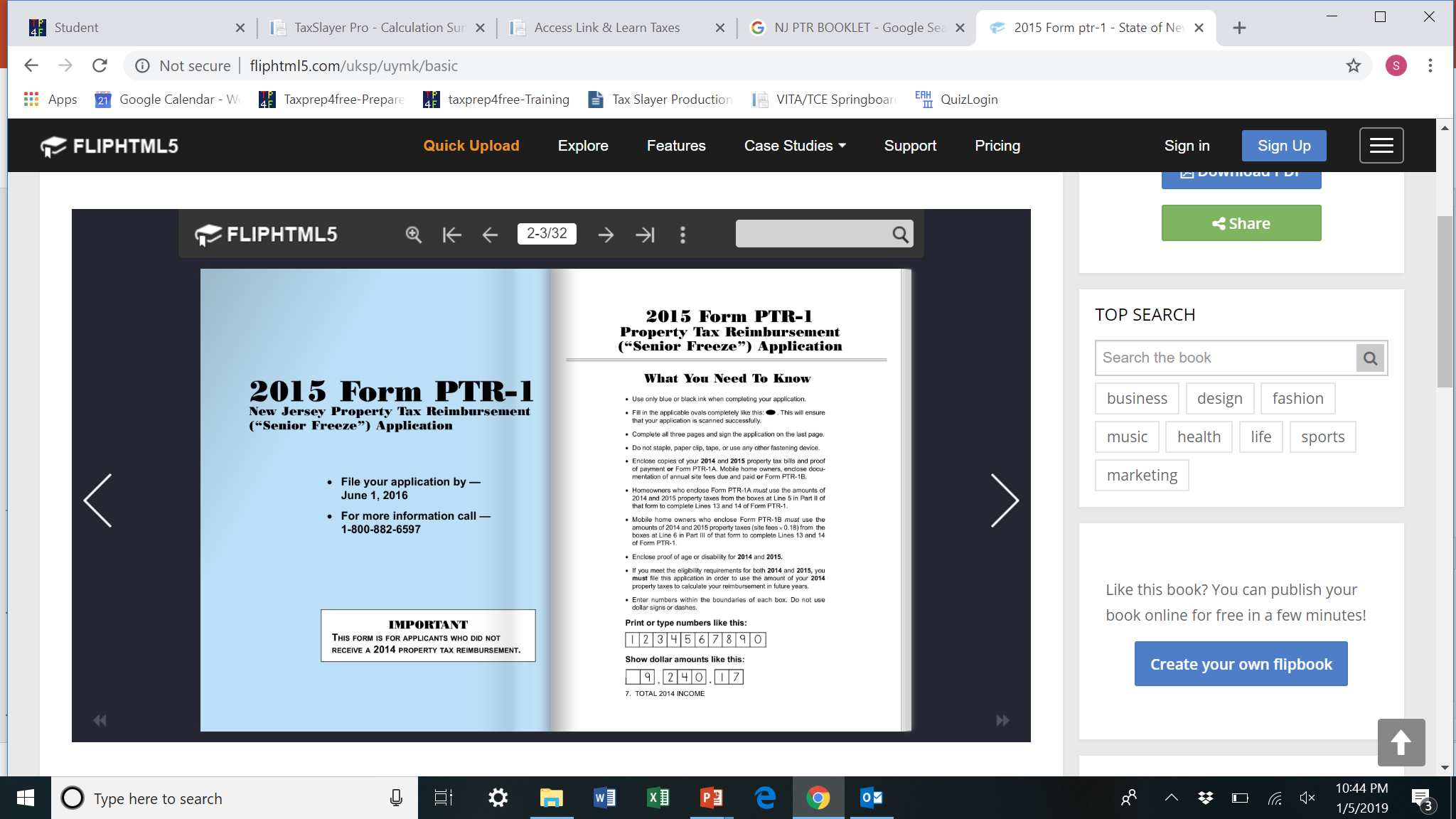 2019 Form PTR-1
* For married couples, only one spouse has to meet age/disability & residency requirements
14
11-23-2020 v1.0
NJ Adv NJ Property Tax Relief Programs
PTR Process for Person Turning 65 in 2019
Would file 2020 PTR-1 in early 2021  
PTR-1 available online at NJ Division of Taxation website
Applicant would include info for 2019 and 2020 on PTR-1
2019 would become person’s Base Year amount (first year eligible)
Amount of PTR check received in 2021 would be 2020 property tax amount minus 2019 Base Year amount
 Would file PTR-2 in subsequent years
PTR-2 not available online – must use copy mailed to applicant by NJ with pre-printed info (Name, Address, Base Year amount)
Applicant would only include info for 1 year on PTR-2 
Amount of PTR check would be property taxes for year of application minus 2019 Base Year amount
Note:  If PTR-2 shows not eligible in any subsequent year, must wait 2 years and start over 
File PTR-1 again to establish new (higher) base year
15
11-23-2020 v1.0
15
NJ Adv NJ Property Tax Relief Programs
[Speaker Notes: The application books are Blue, so taxpayers sometimes think of application as “Blue Book” 

 Applications usually mailed in mid to late February and must be completed by June; deadline frequently extended]
Documentation Required for PTR-1
For PTR-1, must include copies of the following with the application:
Proof of age (driver’s license, birth certification, or church records     OR
Proof of disability (SSA Award letter)
Proof that property taxes or mobile home fees were paid
PTR-1a for homeowners – signed by local tax collector
PTR-1b for mobile homeowners – signed by site manager
16
11-23-2020 v1.0
NJ Adv NJ Property Tax Relief Programs
Documentation Required for PTR-2
For PTR-2, must include with the application:
Proof that property taxes or mobile home fees were paid
PTR-2a for homeowners – signed by local tax collector
PTR-2b for mobile homeowners – signed by site manager
PTR is paid as a check sent in the mail
Details on completing the PTR application covered in separate module
17
11-23-2020 v1.0
NJ Adv NJ Property Tax Relief Programs
Applicant Missed Filing for PTR
If applicant did not apply for PTR when first eligible or missed a year, then applicant can file an application for a prior year
Although PTR checks will not be issued for the prior years since filing deadline was missed, this could allow taxpayer to claim a lower base year amount
Refer taxpayer to the PTR hotline for assistance
18
11-23-2020 v1.0
18
NJ Adv NJ Property Tax Relief Programs
Property Tax Deduction for Senior Citizens/Disabled Persons
19
11-23-2020 v1.0
NJ Adv NJ Property Tax Relief Programs
Eligibility Requirements for Property Tax Deduction for Senior Citizens/Disabled Persons
Reasonably anticipate that annual income will not exceed $10,000
Can exclude SS OR Federal government retirement/disability pension OR other governments’ retirement/ disability pension
As of October 1 of pre-tax year:
NJ citizen
Resident of NJ for at least one year immediately prior to October 1
Wholly or partially own property being claimed
Occupy dwelling as principal residence
As of December 31 of pre-tax year:
65 or older OR permanently and totally disabled (per doctor, SSA Disability, or NJ Commission for Blind)
For surviving spouse of person who was receiving Senior Citizen/Disabled deduction at time of death:
Had not remarried as of October 1 of pre-tax year
55 or older as of December 31 and also at the time of spouse’s death
20
11-23-2020 v1.0
NJ Adv NJ Property Tax Relief Programs
Senior Citizens/Disabled Persons Property Tax Deduction
$250 deduction 
Shown as a credit on property tax bill
Administered by local municipality
Can apply from October 1 – December 31 of pretax year with tax assessor or from January 1 – December 31 of calendar tax year with tax collector
Municipality may require proof of age, disability, home ownership, residency, and death certificate (if filing as surviving spouse)
Must file a form by March 1 of following year to reaffirm that income was </= $10,000 for year and that anticipated income will remain under limit
21
11-23-2020 v1.0
NJ Adv NJ Property Tax Relief Programs
Property Tax Deduction for Veterans
22
11-23-2020 v1.0
NJ Adv NJ Property Tax Relief Programs
Eligibility Requirements for Property Tax Deduction for Veterans
For veteran:  As of October 1 of pre-tax year:
Honorably discharged veteran with active wartime service in U.S. Armed Forces
Service dates are specified for wartime periods
NJ citizen and resident
Wholly or partially own property being claimed OR a resident of continuing care retirement community that is not exempt from property taxes
For surviving spouse:
Had not remarried as of October 1 of pre-tax year
Citizen and resident of NJ as of October 1 of pre-tax year
Wholly or partially own property being claimed
Spouse was an honorably discharged veteran who had active wartime service and was a NJ citizen and resident at time of death    OR
      Spouse of a serviceperson who died on wartime active duty and was a NJ citizen and 
      resident at time of death
23
11-23-2020 v1.0
NJ Adv NJ Property Tax Relief Programs
Veteran Property Tax Deduction
$250 deduction for veteran; another $250 deduction if spouse is also a veteran 
Shown as a credit on property tax bill
Administered by local municipality
Can apply from October 1 – December 31 of pretax year with tax assessor or from January 1 – December 31 of calendar tax year with tax collector
Municipality may require proof of military service and honorable discharge, home ownership, residency, and death certificate (if filing as surviving spouse)
24
11-23-2020 v1.0
NJ Adv NJ Property Tax Relief Programs
Property Tax Exemption for Disabled Veterans
25
11-23-2020 v1.0
NJ Adv NJ Property Tax Relief Programs
Eligibility Requirements for Disabled Veterans Exemption
For veteran:  
Honorably discharged veteran with active wartime service in U.S. Armed Forces
Service dates are specified for wartime periods
Has VA certification of wartime service-connected disability
NJ citizen and resident
Wholly or partially owns property being claimed
Occupies dwelling as principal residence
26
11-23-2020 v1.0
NJ Adv NJ Property Tax Relief Programs
Eligibility Requirements for Disabled Veterans Exemption
cont’d
For surviving spouse:
Has not remarried 
Citizen and resident of NJ
Wholly or partially owns dwelling being claimed
Occupies dwelling as principal residence
Deceased spouse was an honorably discharged veteran who had active wartime service or who died on active wartime service
Deceased spouse was a NJ citizen and resident at time of death
Deceased spouse had VA certification of wartime service-related disability
27
11-23-2020 v1.0
NJ Adv NJ Property Tax Relief Programs
Disabled Veteran Property Tax Exemption
Total exemption from property taxes
Administered by local municipality
Can apply at any time during tax year
Partial or prorated exemption for remainer of that tax year
Municipality may require proof of military service and honorable discharge, VA disability, home ownership, residency, and death certificate (if filing as surviving spouse)
28
11-23-2020 v1.0
NJ Adv NJ Property Tax Relief Programs